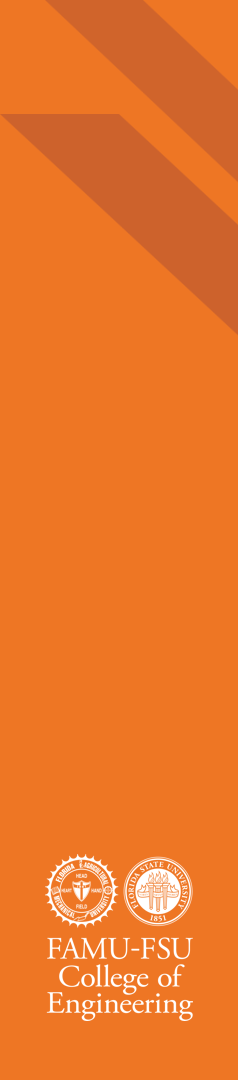 Nicholas Hux
Full-Scale Test Flight 2
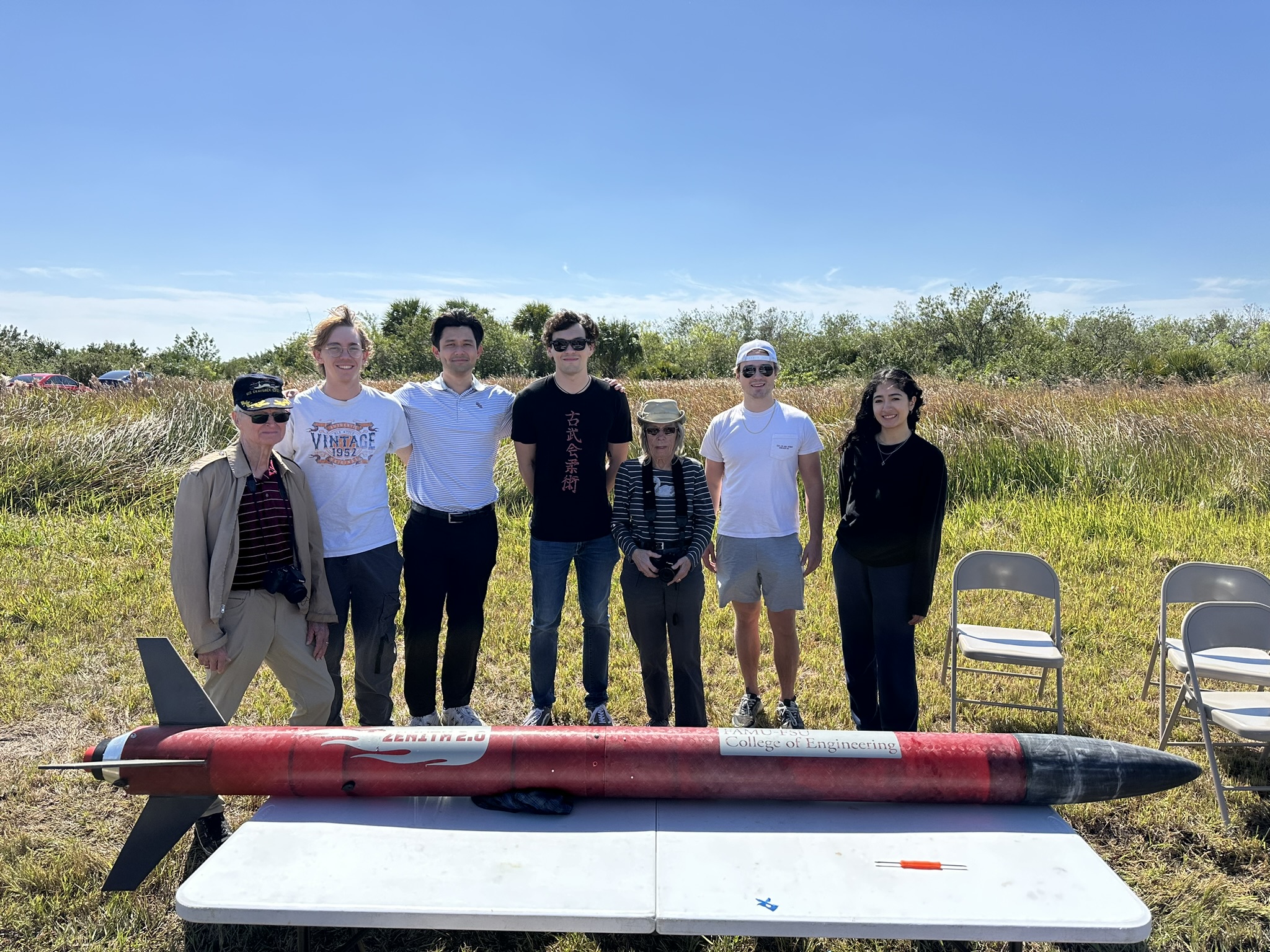 Launched again on February 24th.
Added custom vinyl decals.
Pressure ports
Extra shear pin
Accounted for weight and Cd in simulations
Nosecone finish
Predicted flight 
Apogee: 4331-ft.
Main Deploy: 600-ft.
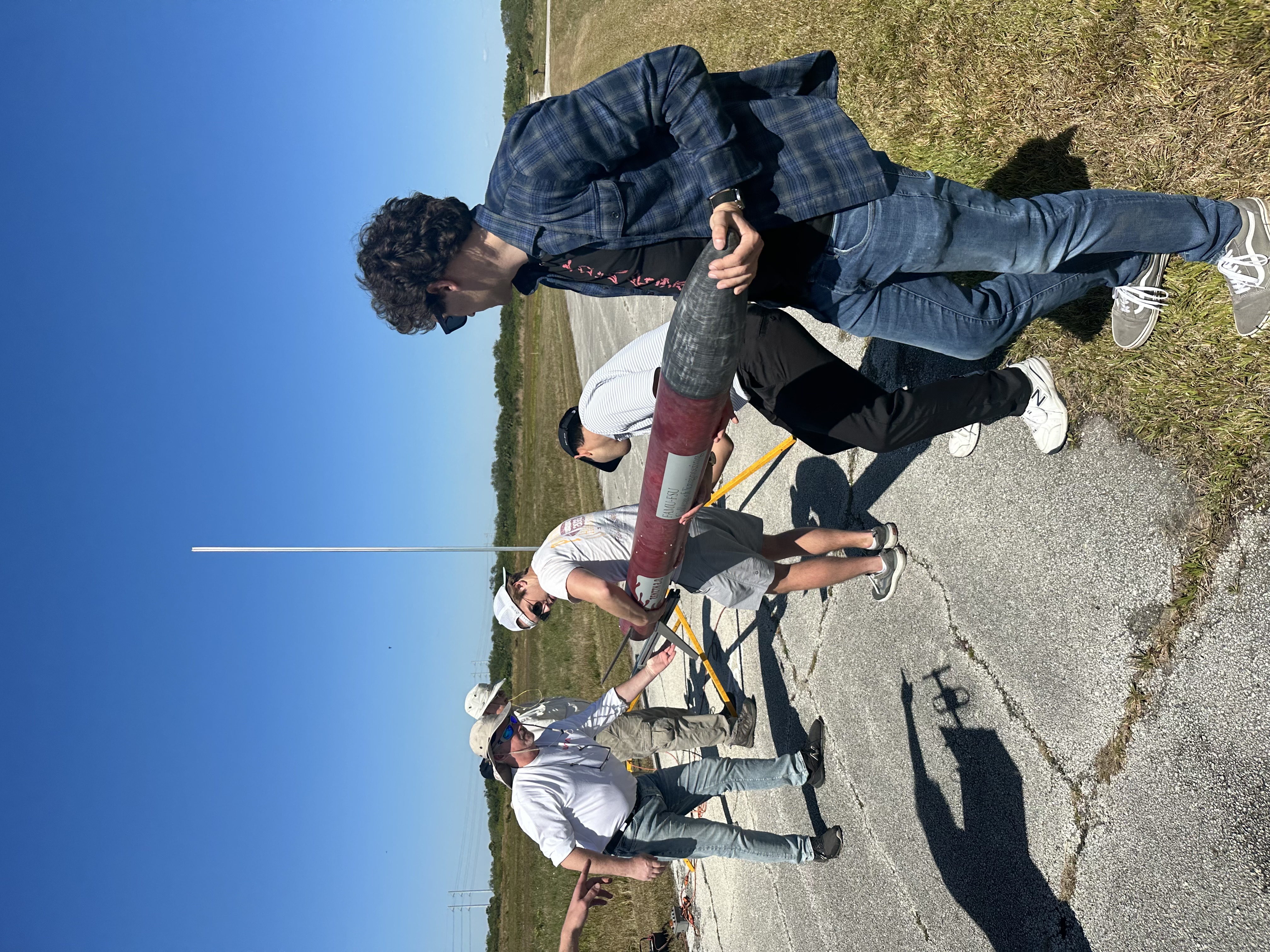 1
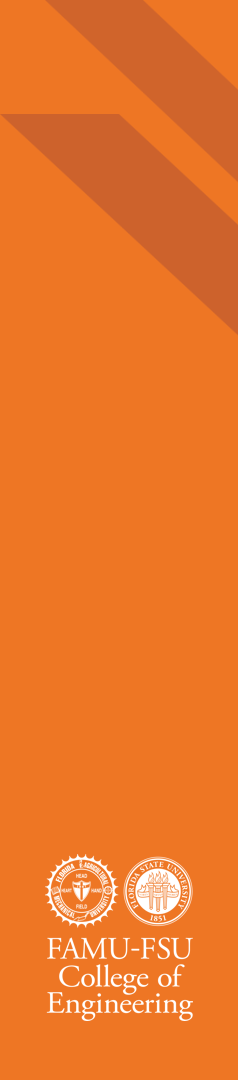 Nicholas Hux
Full-Scale Test Flight 2 Launch Video
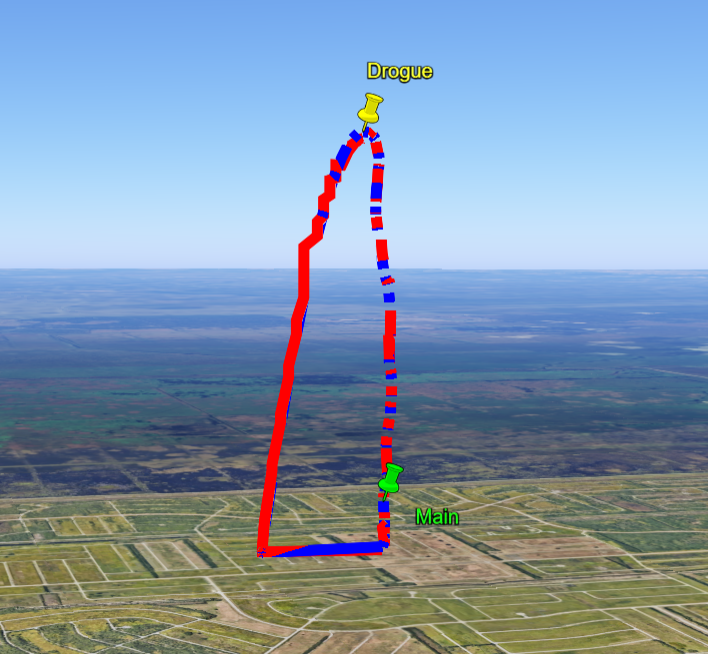 2
Nicholas Hux
Full-Scale Test Flight 2 Recovery Video
3
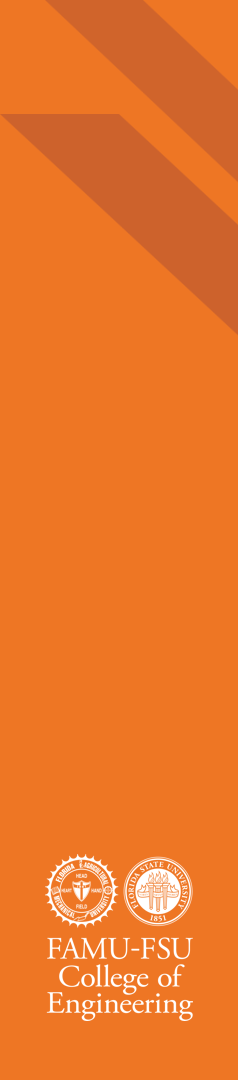 Nicholas Hux
Full-Scale Test Flight 2 - Data
Both altimeters read apogee of 4493-ft.

Separation of airframe occurred as planned.
Changes from last flight were successful.
4
[Speaker Notes: Fixes worked, but a new problem arose]
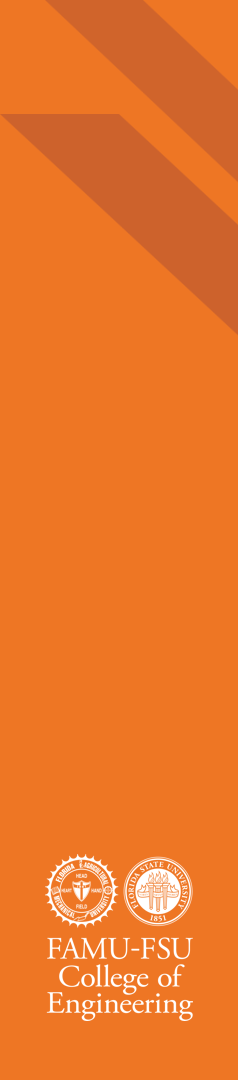 Nicholas Hux
Full-Scale Test Flight 2
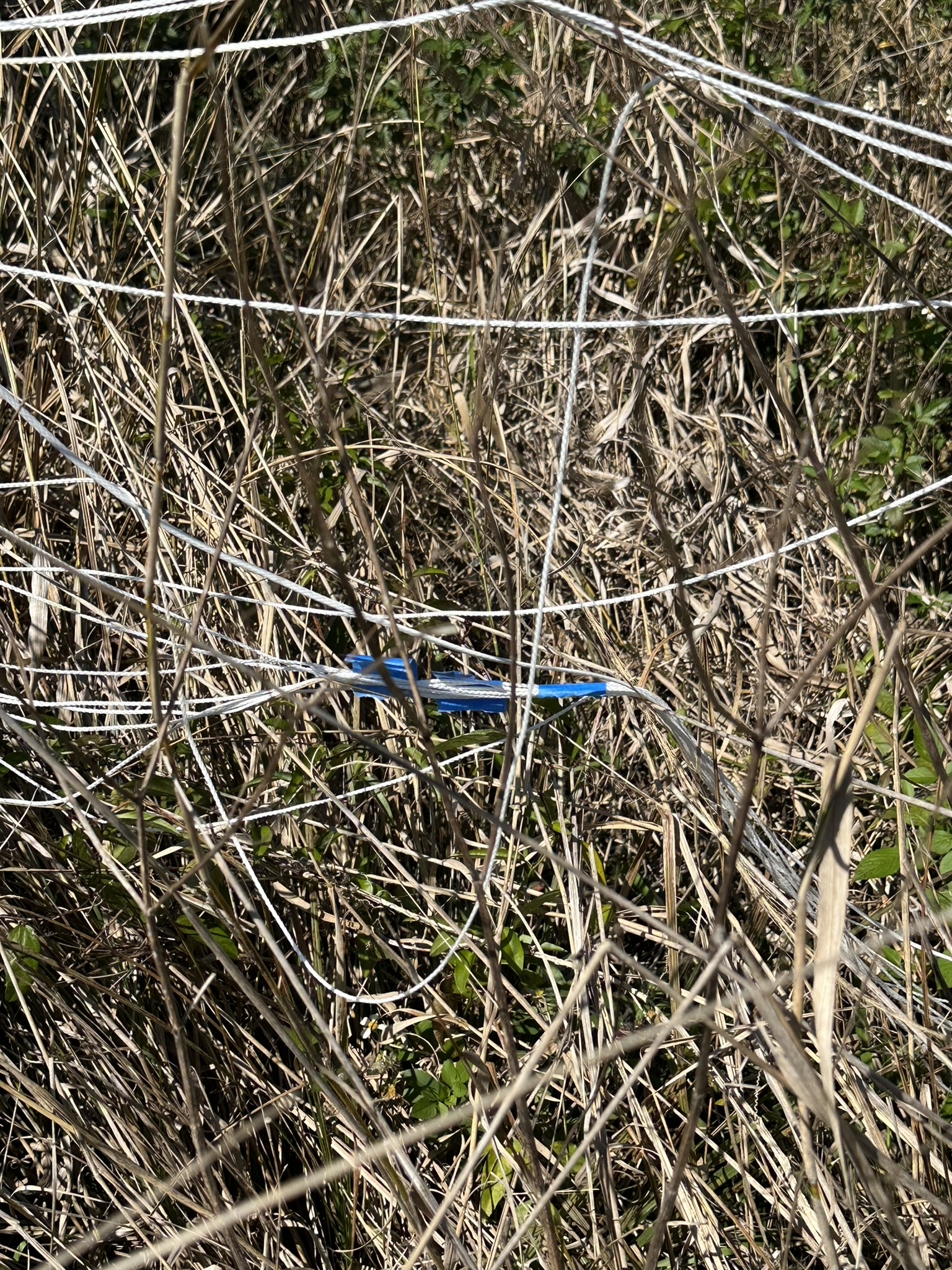 Failure Analysis
Main parachute did not fully extend.
Fin broke due to high kinetic energy upon impact.

Failure occurred through over-taping the parachute, and collision with avionics bay
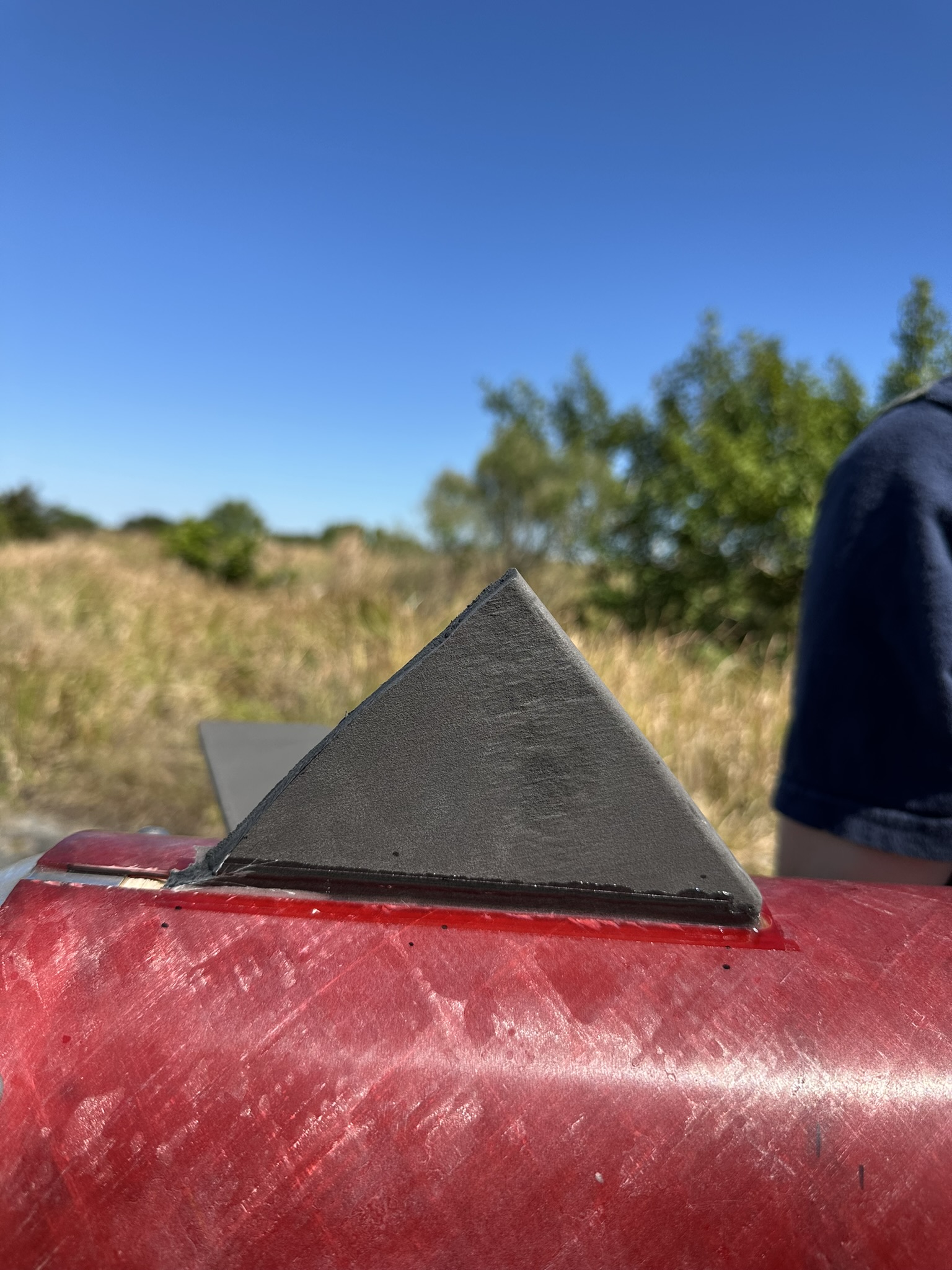 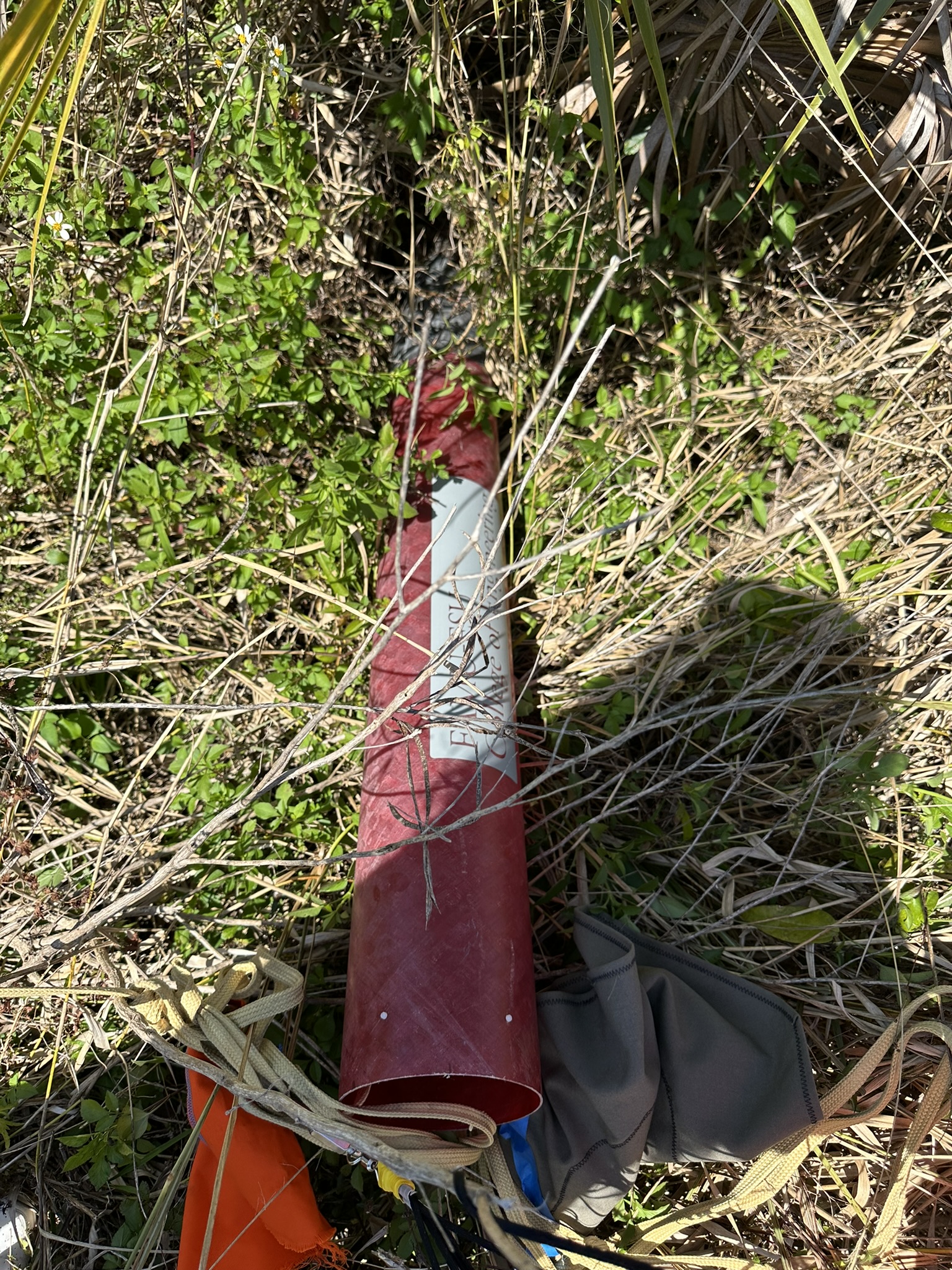 5